PHY 711 Classical Mechanics and Mathematical Methods
10-10:50 AM  MWF  Olin 103

Plan for Lecture 8:
Continue reading Chapter 3 
Lagrange’s equations
D’Alembert’s principle
9/14/2012
PHY 711  Fall 2012 -- Lecture 8
1
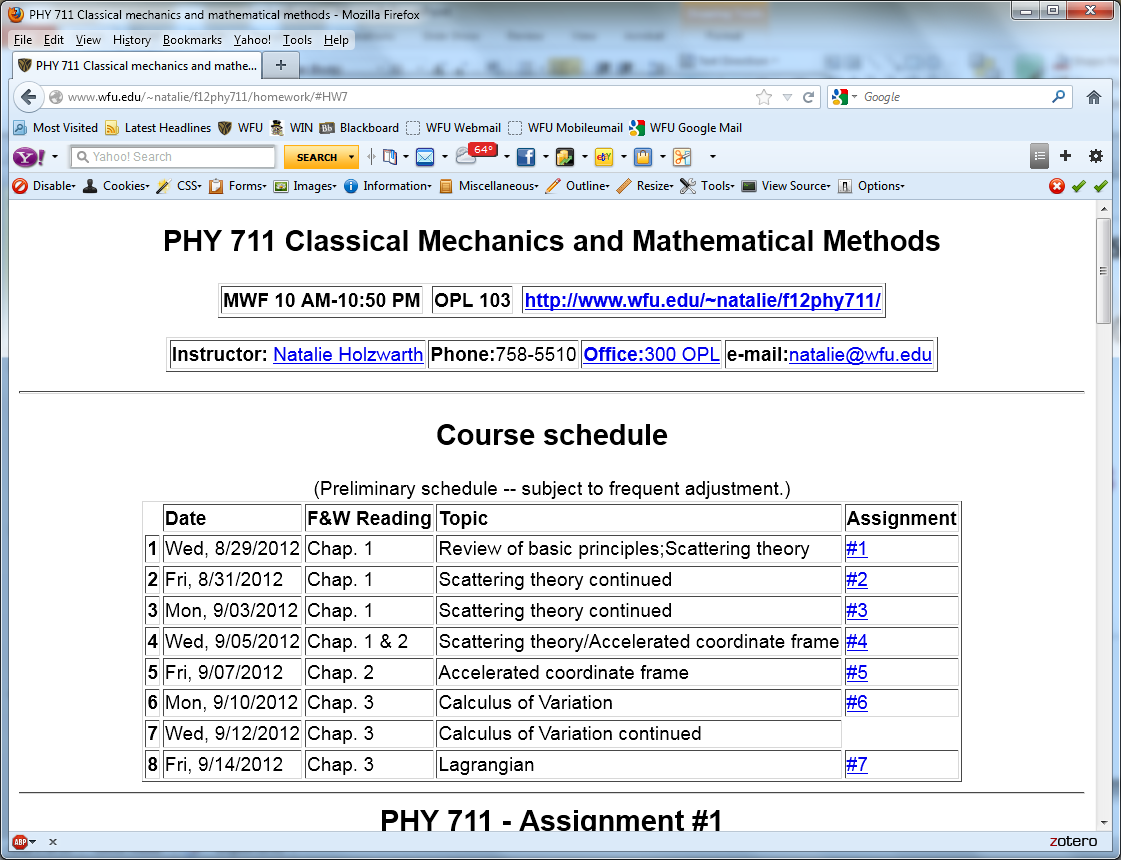 9/14/2012
PHY 711  Fall 2012 -- Lecture 8
2
Summary of results from the calculus of variation
9/14/2012
PHY 711  Fall 2012 -- Lecture 8
3
Application to particle dynamics
Simple example: vertical trajectory of particle of mass m subject to constant downward acceleration a=-g.
9/14/2012
PHY 711  Fall 2012 -- Lecture 8
4
Potential energy
Kinetic energy
9/14/2012
PHY 711  Fall 2012 -- Lecture 8
5
9/14/2012
PHY 711  Fall 2012 -- Lecture 8
6
9/14/2012
PHY 711  Fall 2012 -- Lecture 8
7
9/14/2012
PHY 711  Fall 2012 -- Lecture 8
8
9/14/2012
PHY 711  Fall 2012 -- Lecture 8
9
9/14/2012
PHY 711  Fall 2012 -- Lecture 8
10
9/14/2012
PHY 711  Fall 2012 -- Lecture 8
11
9/14/2012
PHY 711  Fall 2012 -- Lecture 8
12
Example:
d
q
9/14/2012
PHY 711  Fall 2012 -- Lecture 8
13
9/14/2012
PHY 711  Fall 2012 -- Lecture 8
14